ONA TILI
6-sinf
MAVZU: MIQDOR-DARAJA RAVISHLARI
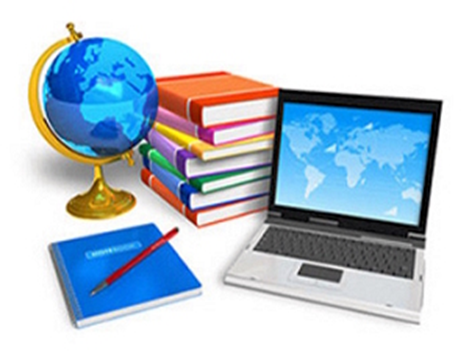 +
+
+
+
+
Zukkolarga topshiriq
Ravishlarni ajrating
tez
tashqarida
yil
bir
ko‘cha
yillab
olg‘a
tasodif
birma-bir
Topshiriq
Berilgan so‘zlar ichidan qancha? so‘rog‘iga javob bo‘luvchi so‘zlarni ajrating.
Qancha?
sal
picha
erta
kunduz
indin
kecha
g‘oyat
xiyol
tez
ko‘p
oz
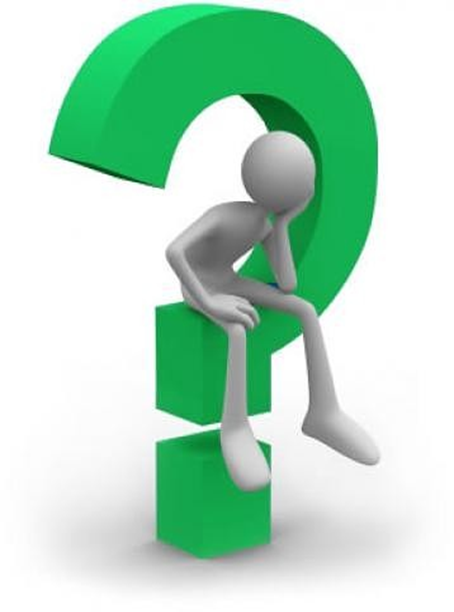 BILIB OLING!
Harakat va holatning bajarilishidagi miqdor-darajani bildiradigan va qancha? so‘rog‘iga javob bo‘ladigan ravishlar miqdor-daraja ravishlari deyiladi: sal, picha, xiyol, oz, ko‘p, kam, ancha kabi.
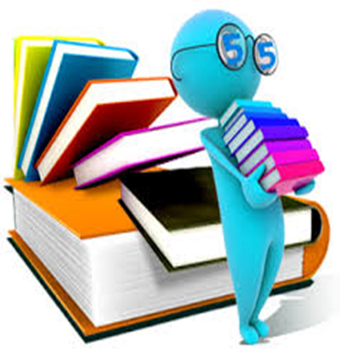 468-mashq
Gaplarni o‘qing. Miqdor-daraja ravishlarini aniqlang.
Bo‘ying sal cho‘zilsin, bironta duradgor usta topilsa, shogirdlikka topshirardim.
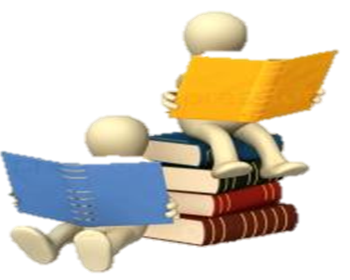 U aravani Nuriddin minganini ko‘rib,
 xiyla yengil tortdi.
Diqqat qiling!
Xiyla
Ravish
Ot
Hiyla
Nima?
Qancha?
Xiyla -[ko‘p, ortiq] 1. Ma’lum bir darajada, birmuncha, ancha. U sendan xiyla yaxshiroq. 2. Bir muncha fursat, ancha vaqt. Biz bekatda xiyla kutib qoldik.
Hiyla -[ayyorlik, makkorlik, makr, nayrang] aldash uchun ishlatiladigan yo‘l; aldovchi, chalg‘ituvchi ish, tadbir, xatti-harakat; nayrang, firib.
469-mashq
Gaplarni ko‘chiring, miqdor-daraja ravishlarining tagiga chizib, izohlang.
1. Sarvigulni podsho hammadan ko‘proq sevar ekan. 

2. Mehmondorchilik tugagach, u uzundan uzun duo qilib o‘rnidan turibdi.
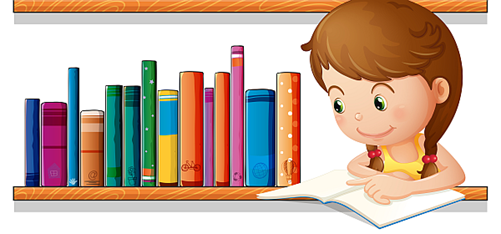 469-mashq
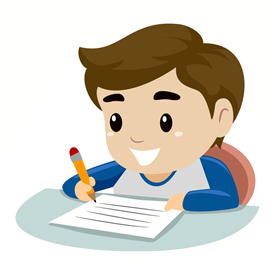 3. Ko‘p yaxshi o‘ylabsiz, ammo saltanatingiz uzoqqa bormasa kerak. 

 4. Ikkita tuxum topib olibdi. Suyunib cho‘ntagiga solib, biroz yuribdi.
469-mashq
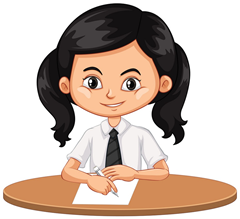 5. Dehqon: “Hay, mayli, ustki qismi oz bo‘lsa ham bizga qola qolsin”, — dedi. 

 6. Chol va kampir behad sevinishibdi.
ESDA SAQLANG!
Anvar ko‘p vaqtini kutubxonada o‘tkazadi.
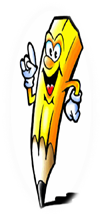 ravish
ot
Anvar o‘qigan kitobi haqida ko‘p gapirdi.
ravish
fe’l
Mustaqil bajarish uchun topshiriq:
471-mashq.“San’at muzeyida” mavzusida matn tuzing. Miqdor-daraja ravishlarini topib tagiga chizing.
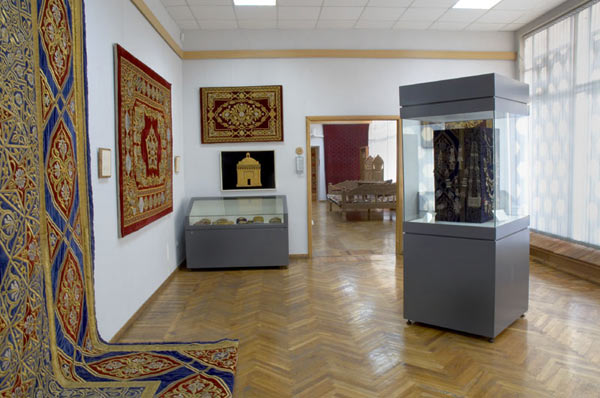 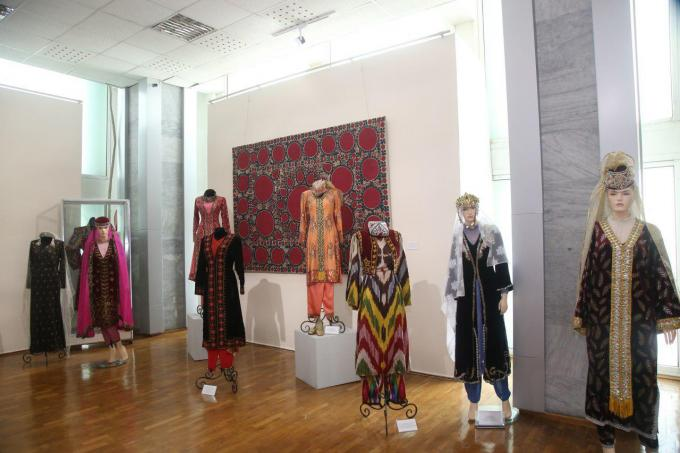 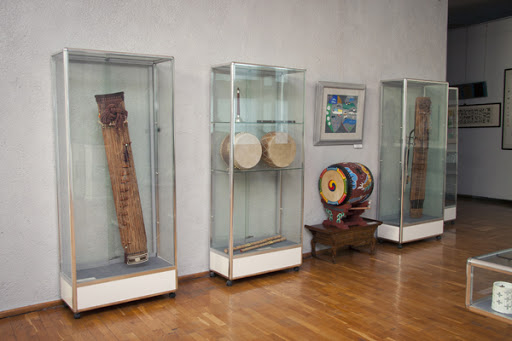